Modlitba
Každý deň máme veľa slov na jazyku, veľa myšlienok v hlave a veľa plánov... 
Čo by nás stálo odovzdať všetko bohu? 
Nič
Stačí to len povedať: 
Odovzdávam ti Pane
Práve sme sa dnes naučili najkratšiu modlitbu na svete 
Odovzdávam ti Pane
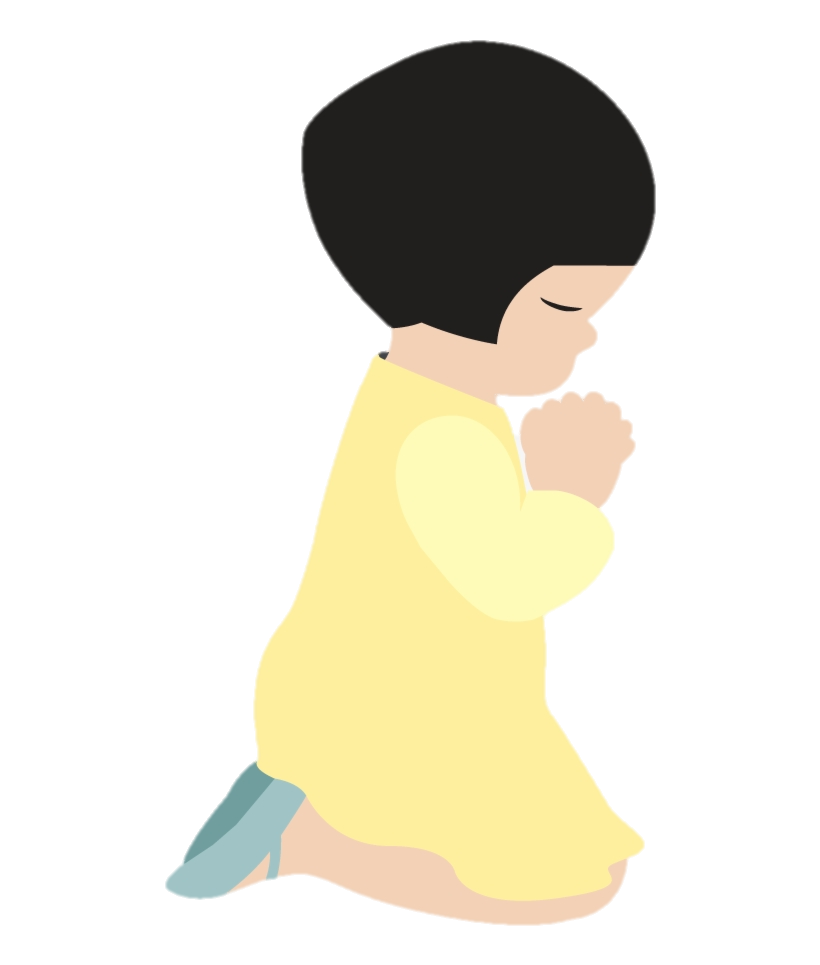 ..svoje myšlienky
..svoje slová
..mojich rodičov
..svoje plány
..všetko čo dnes zažijem
..moje učenie
Musíme sa modliť dlho?  Nie.
Modliť sa musíme kvalitne, 
to znamená vrúcne, tak, 
aby sme precítili 
každé slovo.
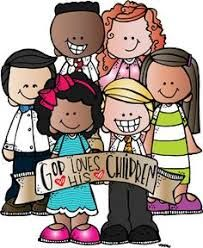 Ako sa ešte môžem modliť?
Ďakuj a pros...

..alebo, prečítaj si niečo vo svätom písme zo života Ježiša a rozmýšľaj o tom, alebo sa stíš a vnímaj Pánovu prítomnosť bez slov...
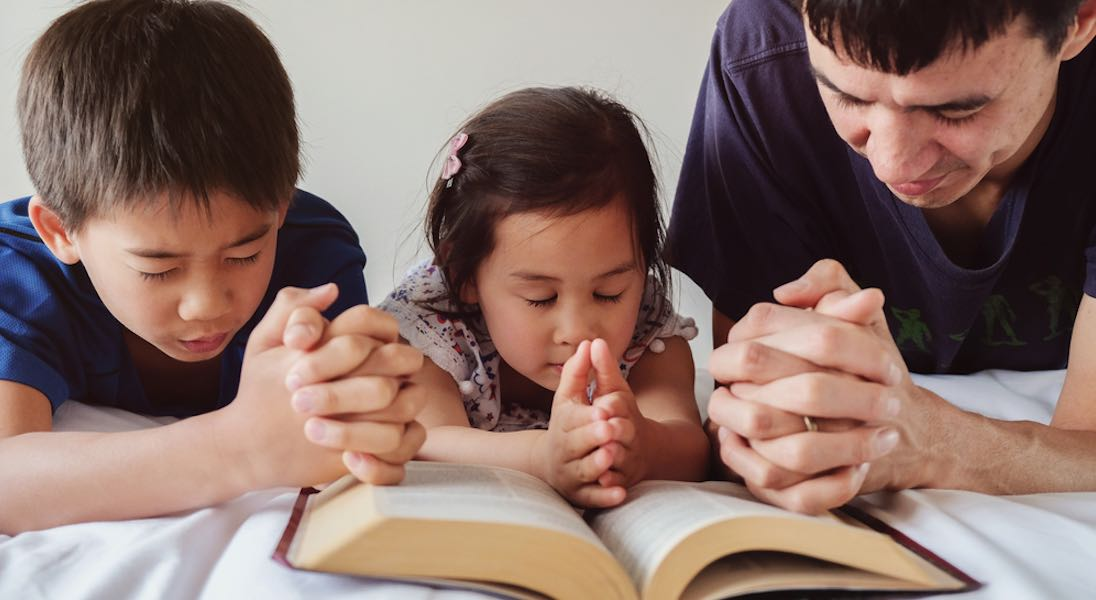 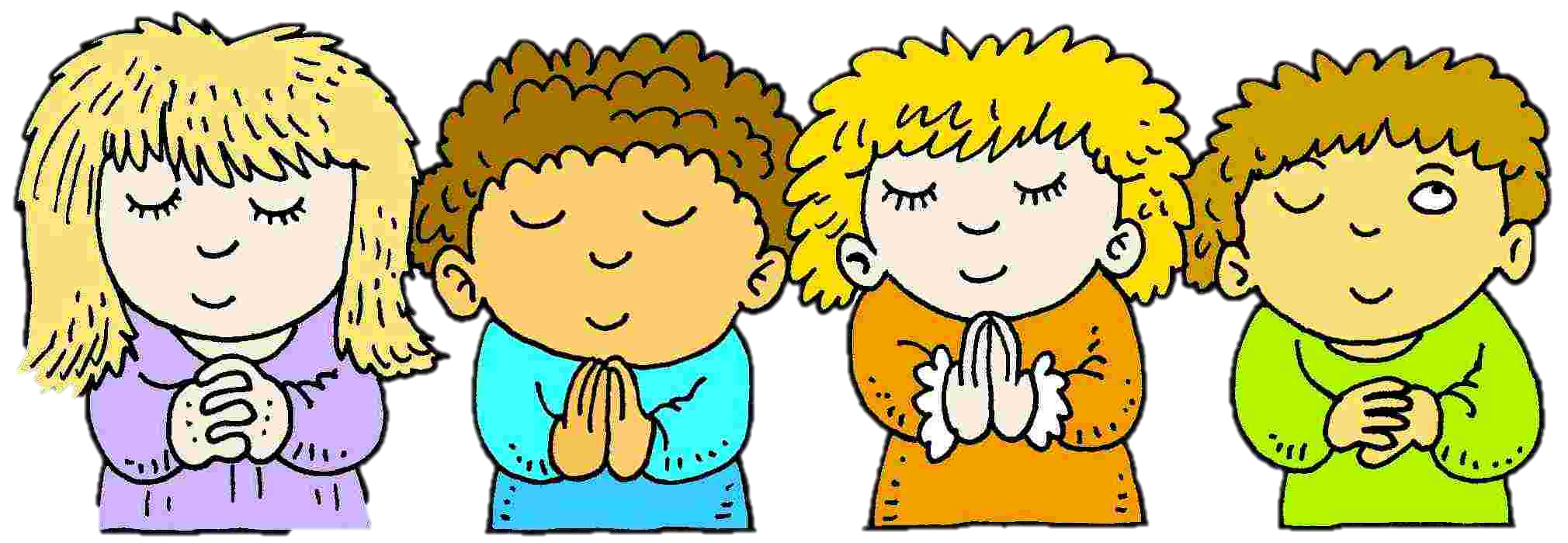 Hnevá sa Boh, keď sa nesústredím?
Náš Boh je živý a nechce, aby naše myšlienky blúdili. 
Má nás rád a páči sa mu keď sa snažíme nesústredenú modlitbu opraviť.
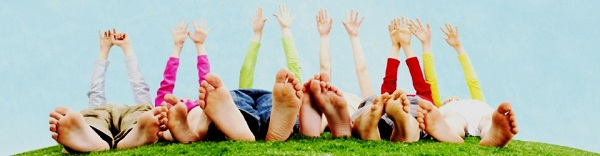 Človek je ako nádobka, ak ho nenapĺňa dobro, naplní ho zlo, ktoré využije to, že je človek prázdny.
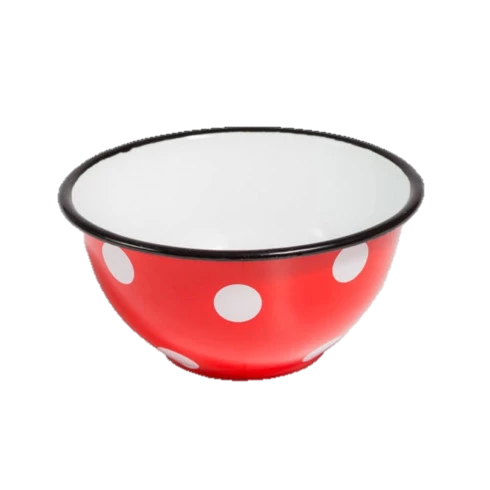 Koľko prijímaš cez modlitbu, toľko dokážeš dať lásky a pokoja svojim blízkym.  Preto....
..preto je modlitba rovnako dôležitá ako dýchanie. Modlitba je vzduch pre našu dušu.
Nezabúdaj na ňu, je ľahká a nič ťa nestojí. Maj ochotné srdce, Pán ťa čaká. 
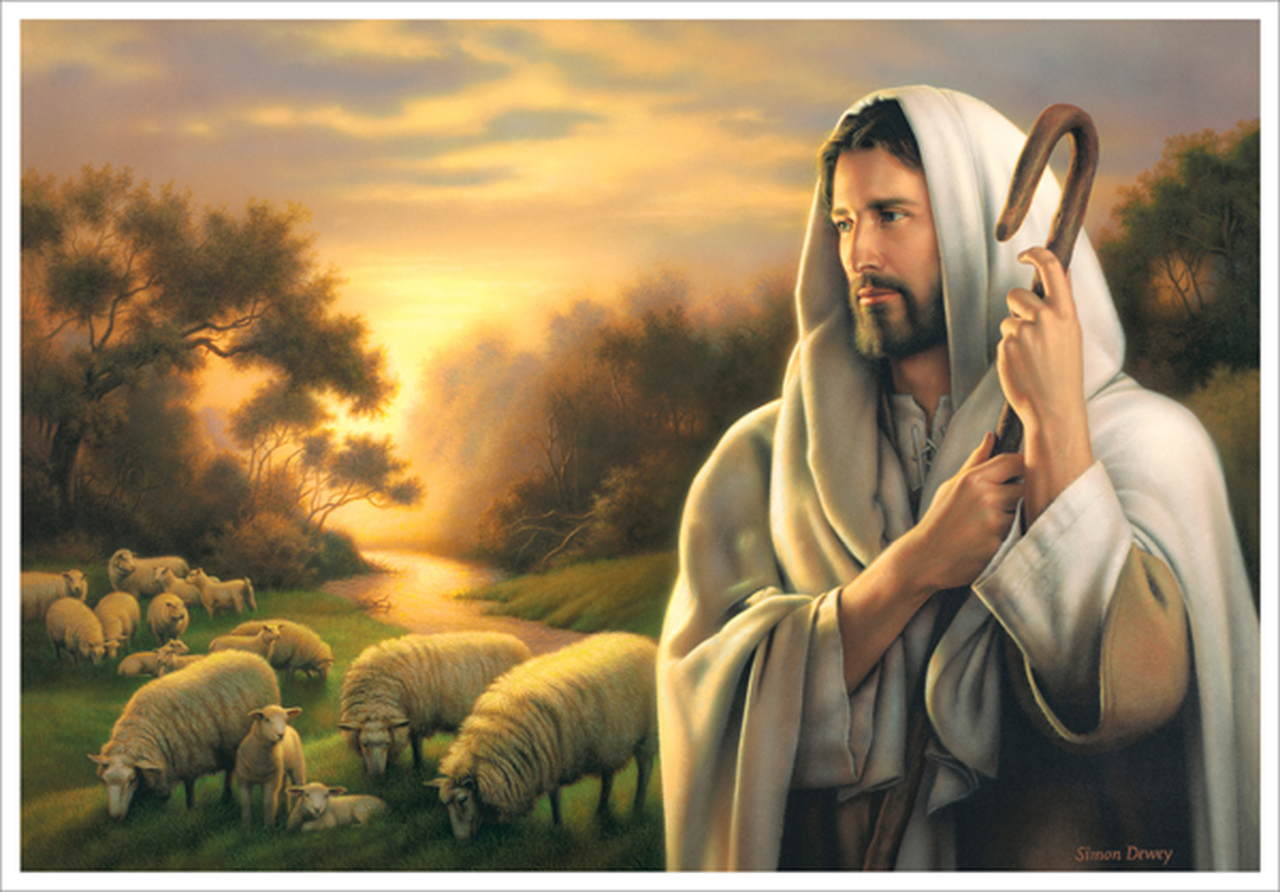